МКОУ «Побединская СШ»  3 класс
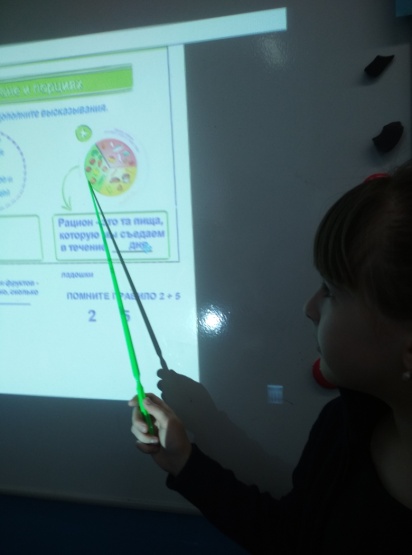 Тема: «Для чего нужна вода»
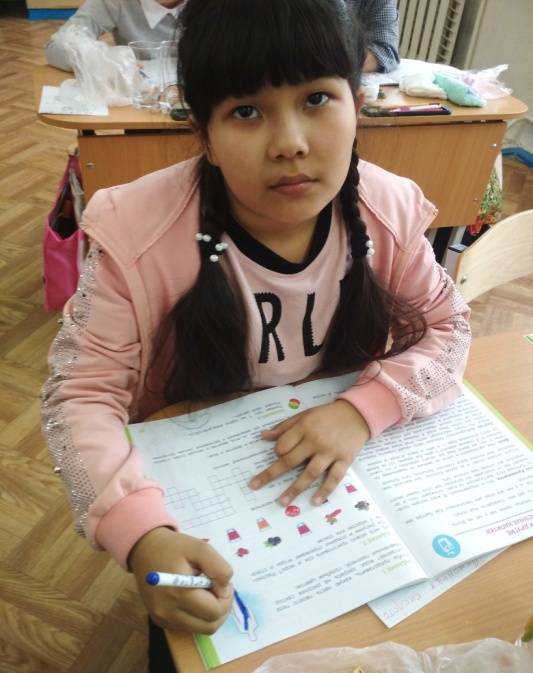 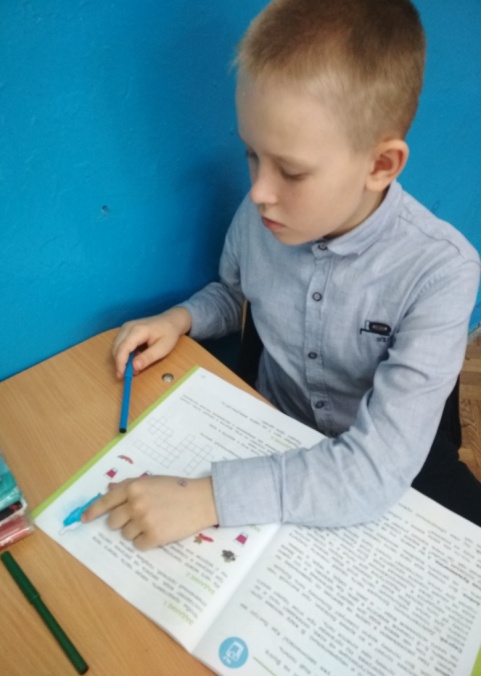 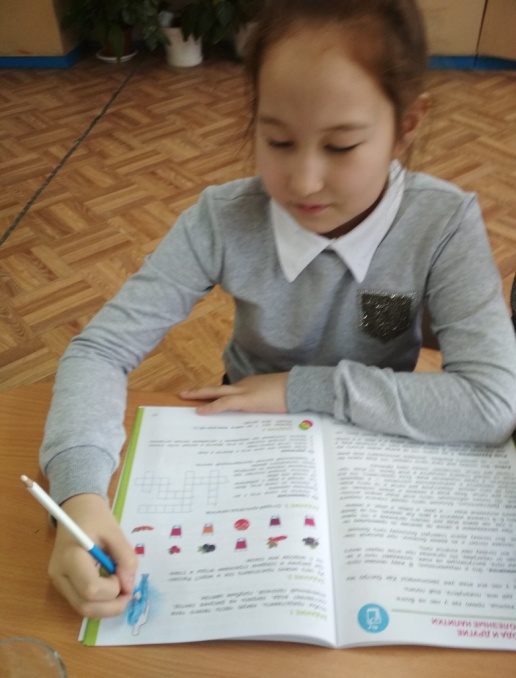 Девиз занятия: ВОДА – ЭТО ЖИЗНЬ!
Опыт: РОЛЬ ВОДЫ В ОРГАНИЗМЕ
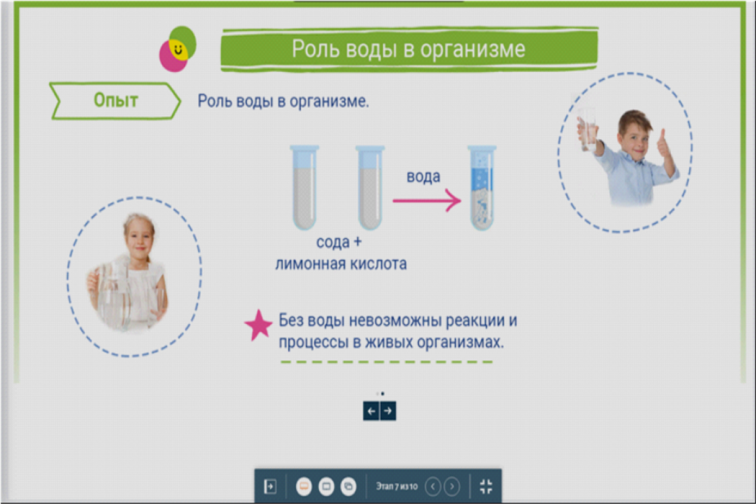 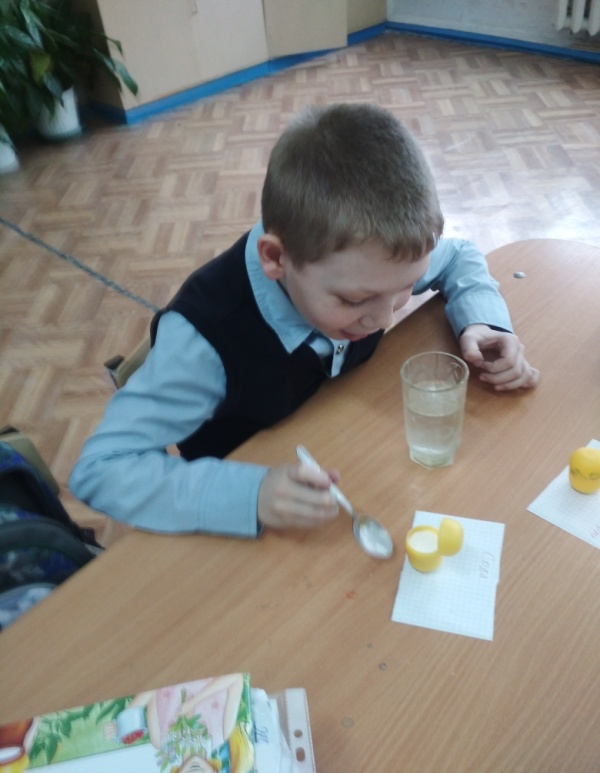 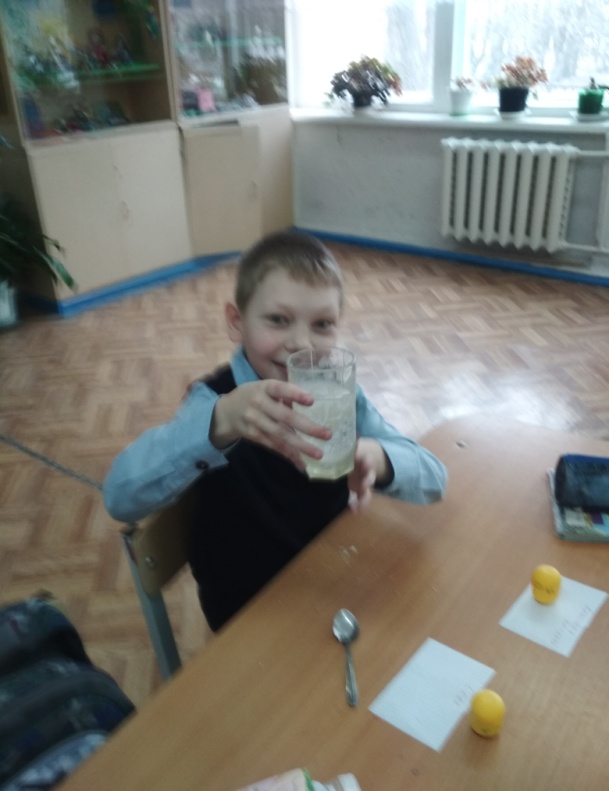 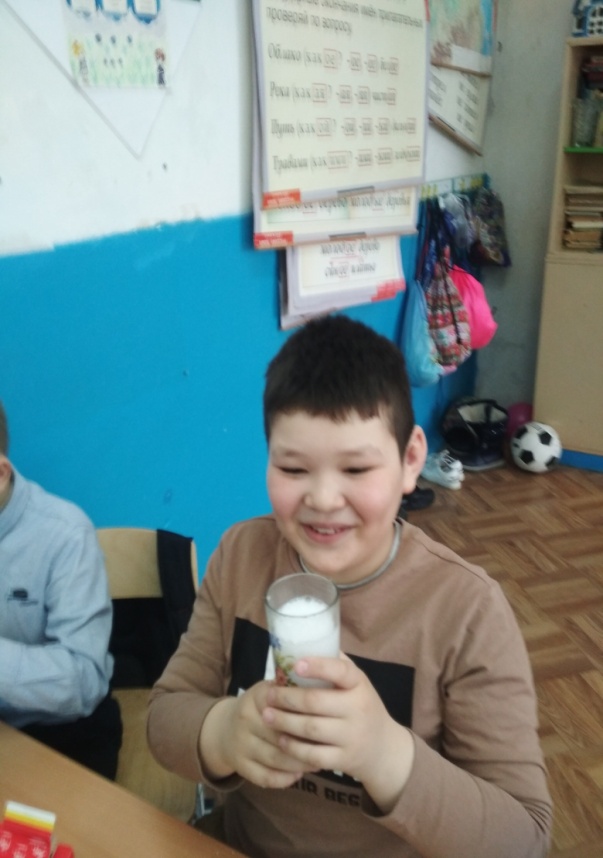 ЗАНЯТИЕ С УЧАЩИМИСЯ 3 КЛАССА
Команда «Дельфин» – победитель
Конкурс рисунков
 «ВОДА – ЭТО ЖИЗНЬ!»
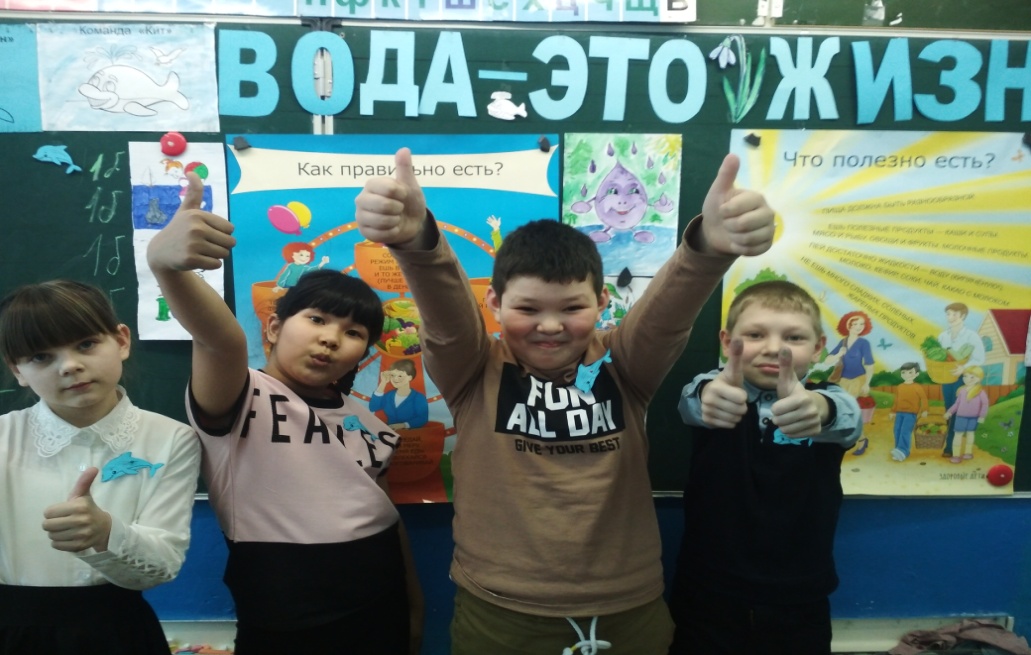 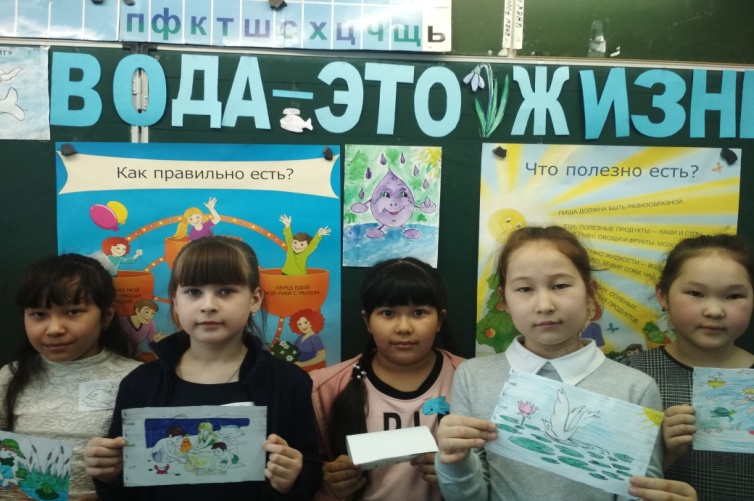 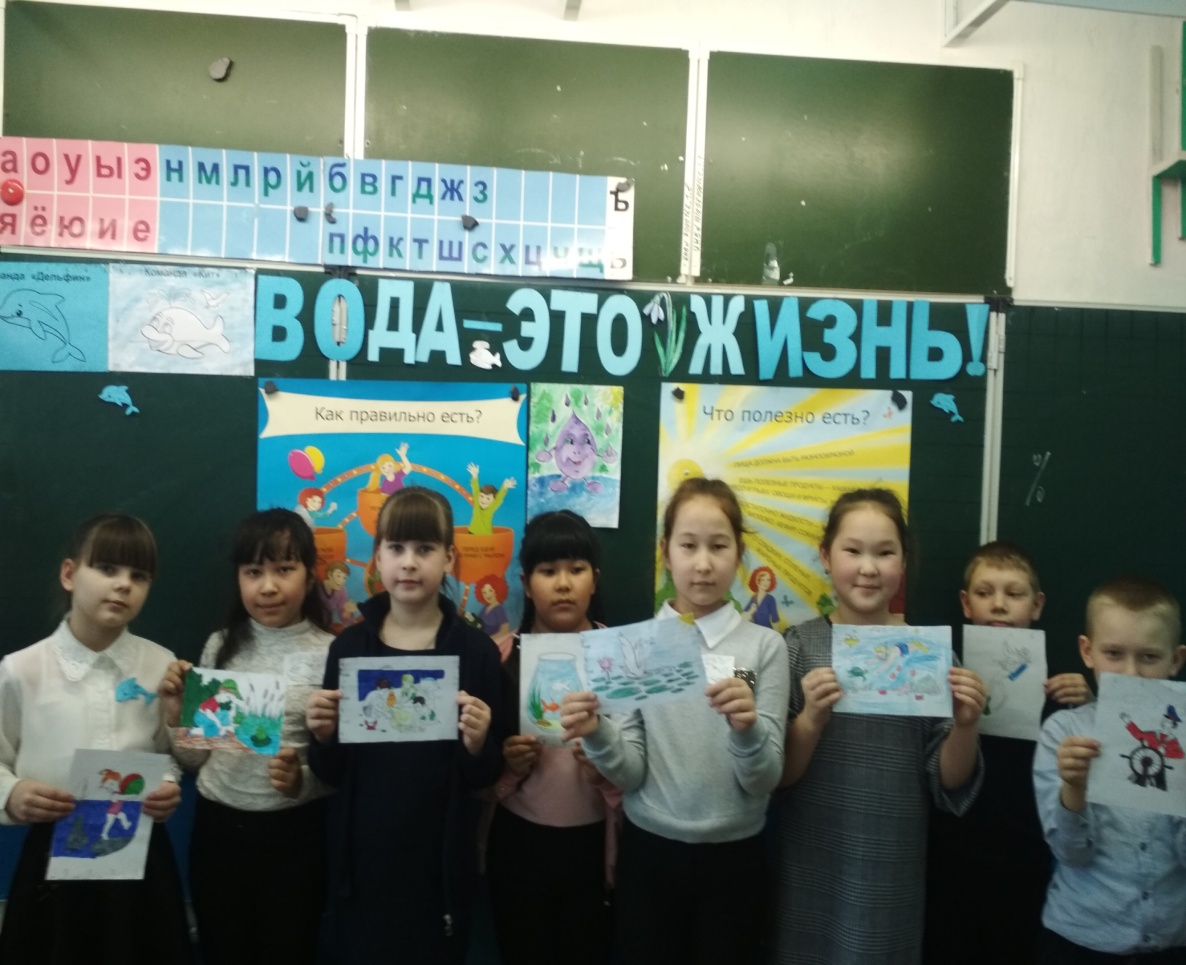 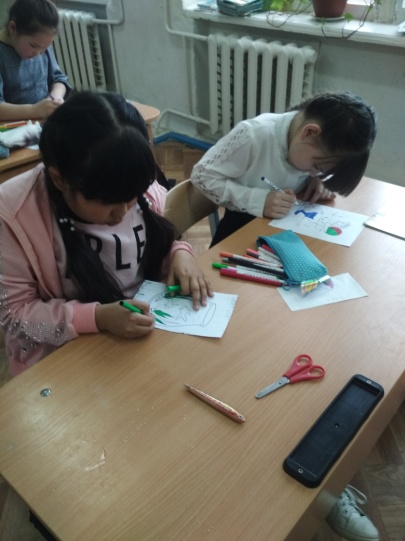